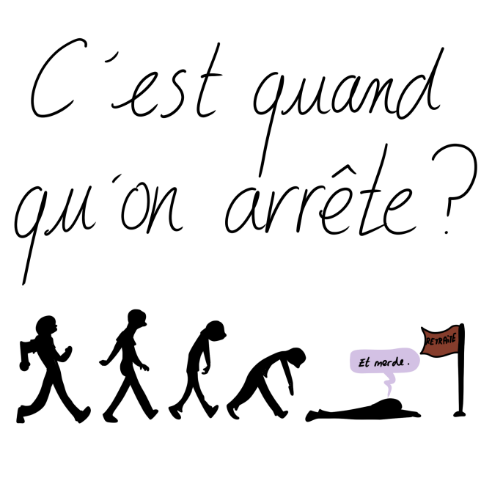 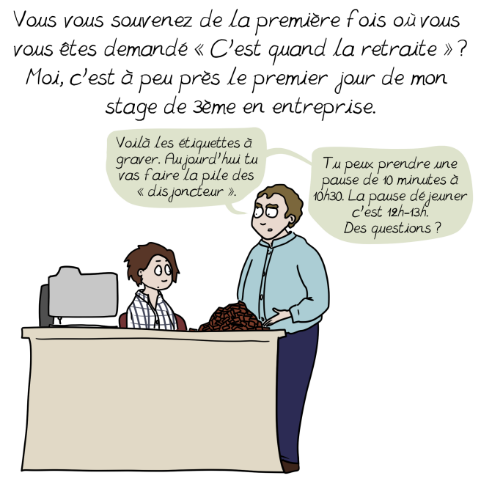 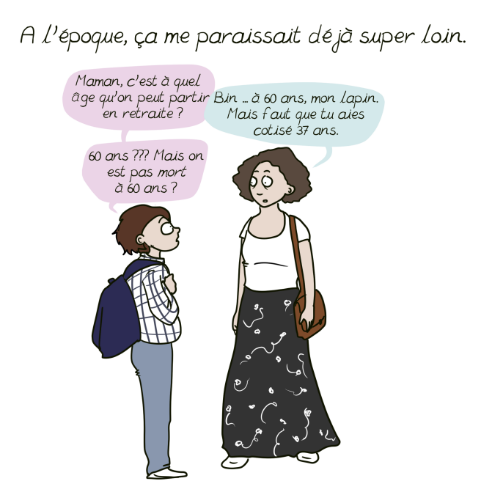 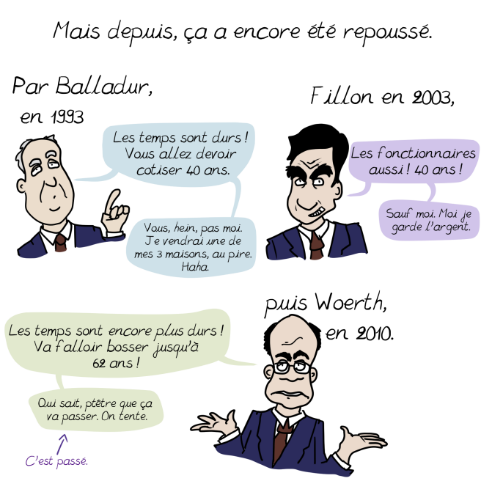 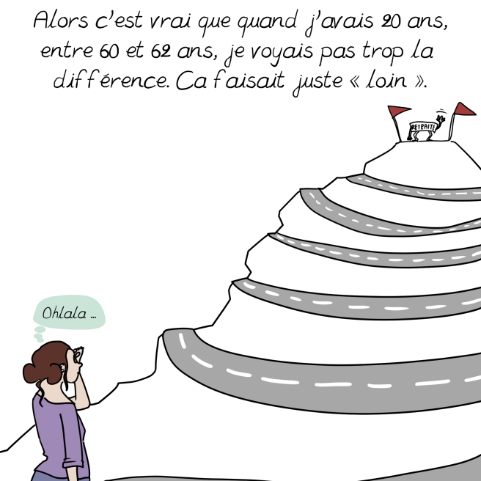 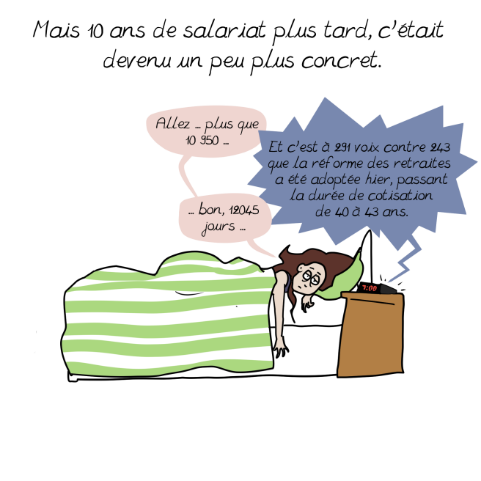 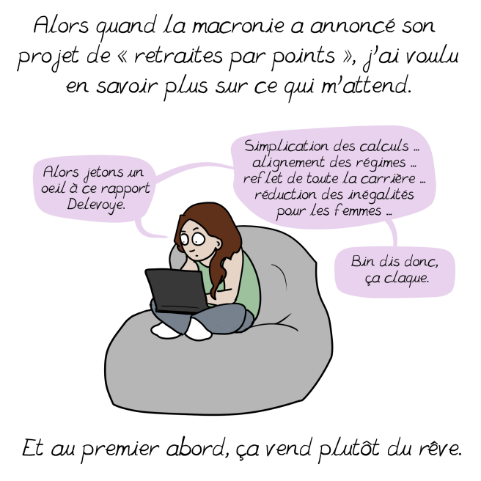 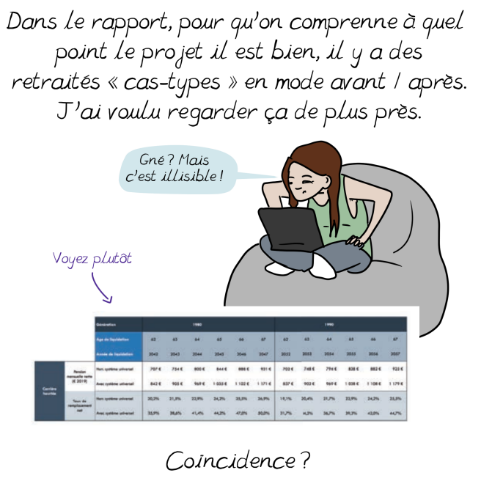 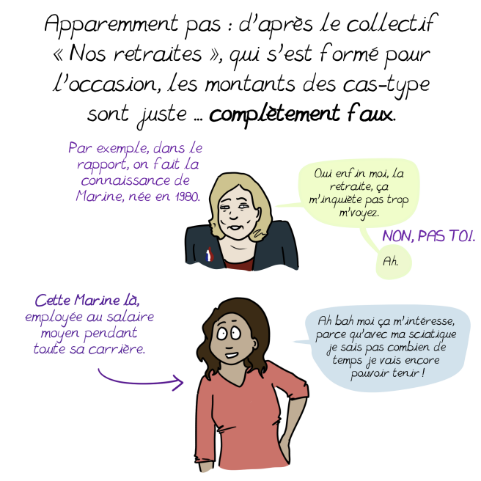 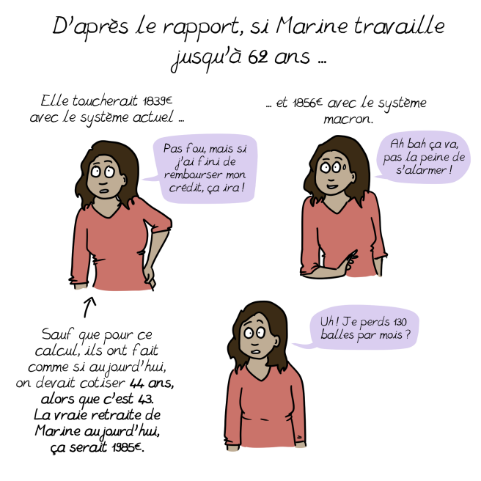 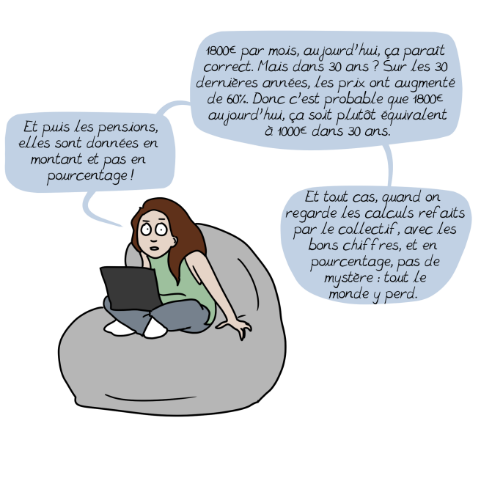 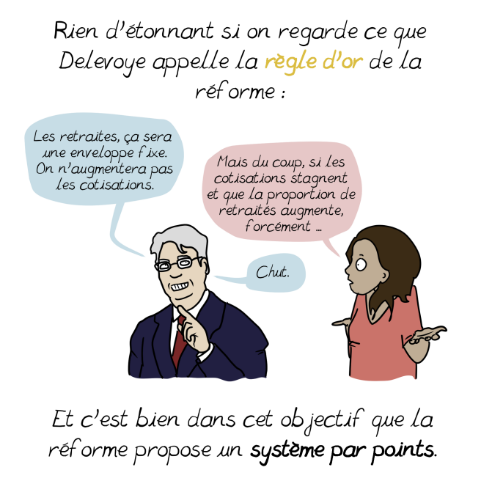 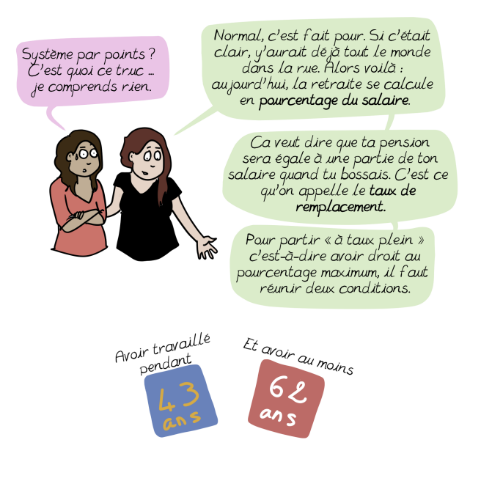 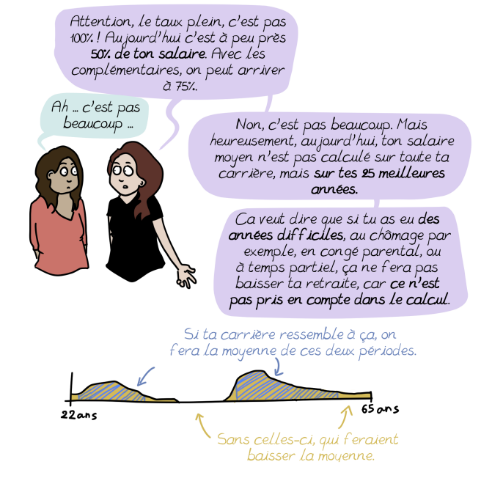 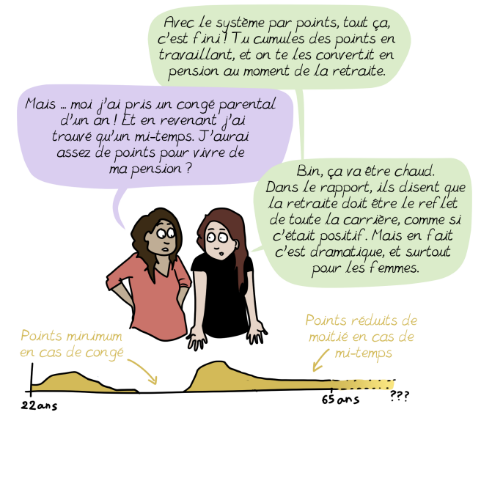 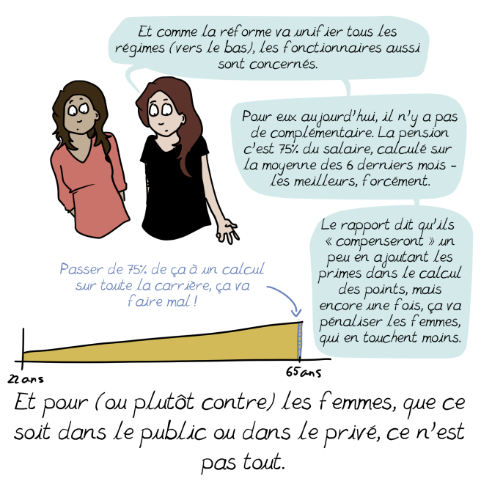 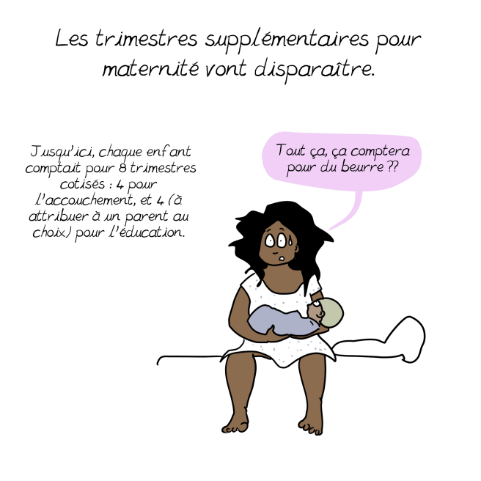 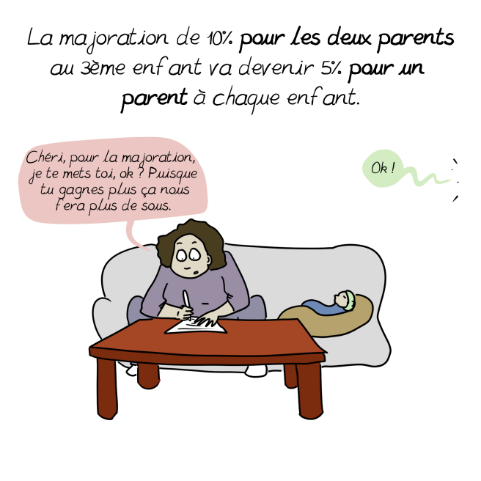 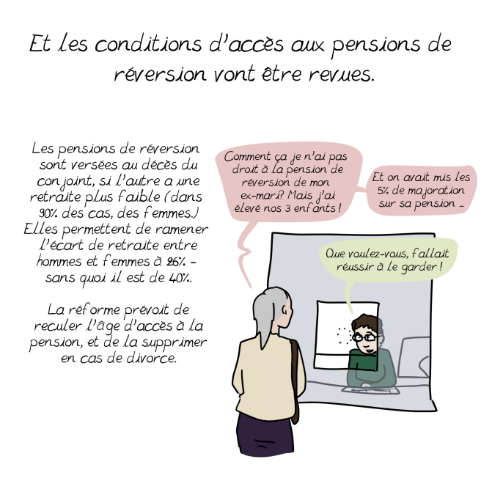 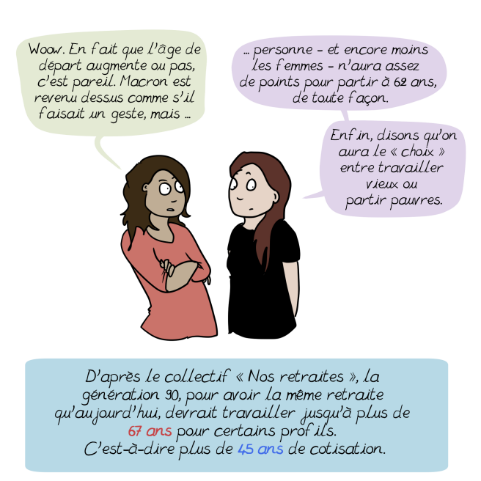 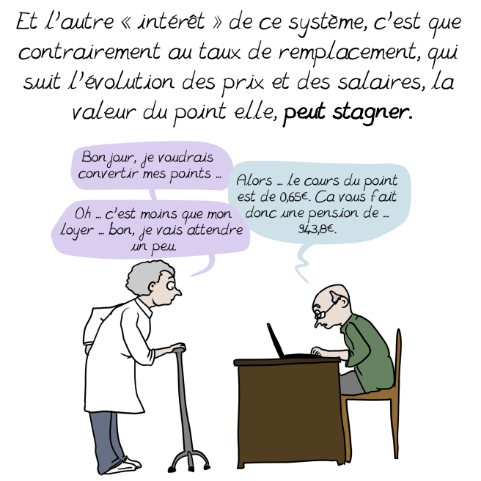 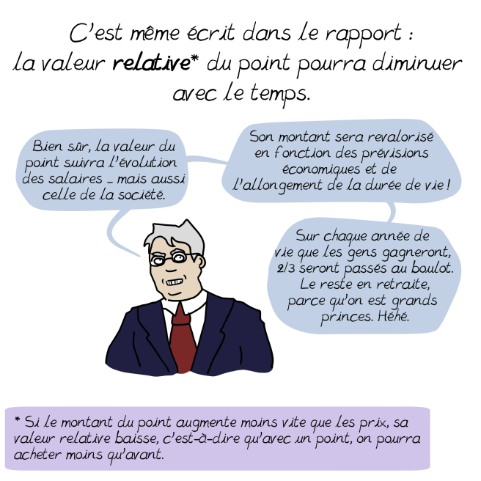 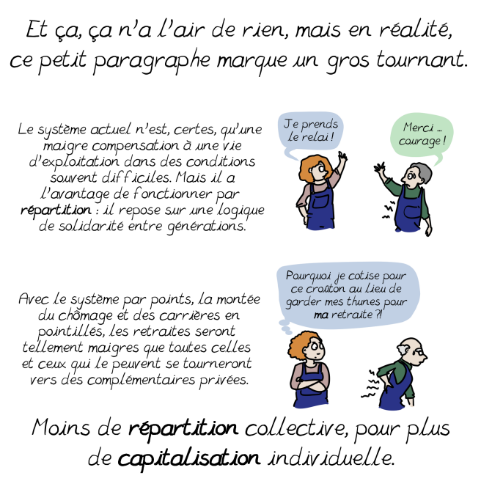 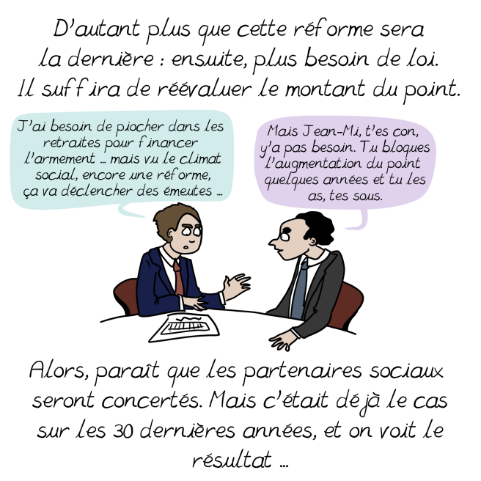 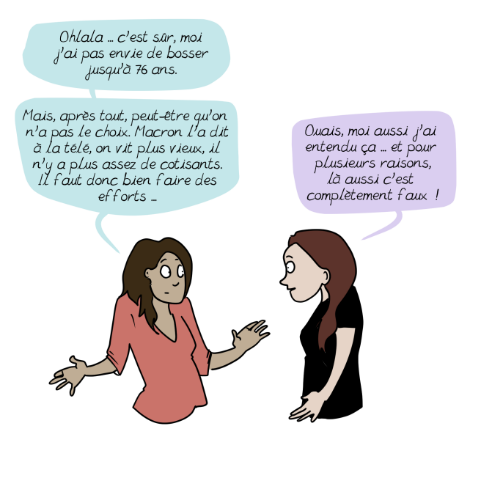 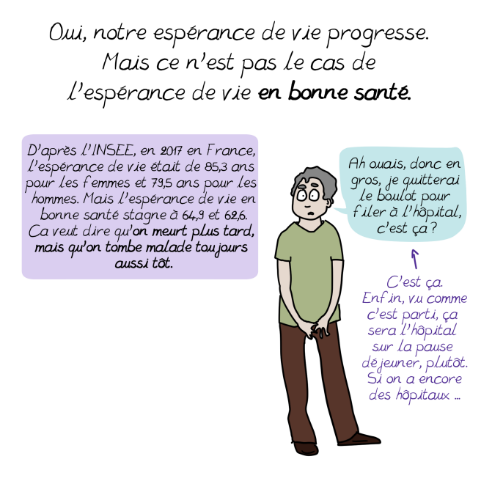 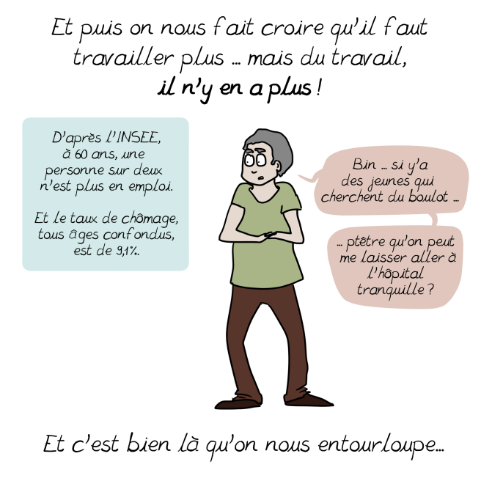 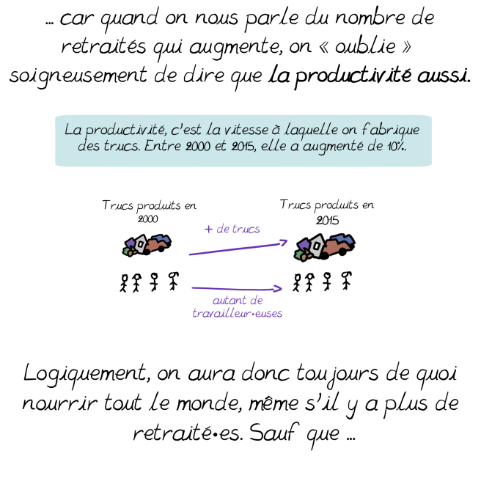 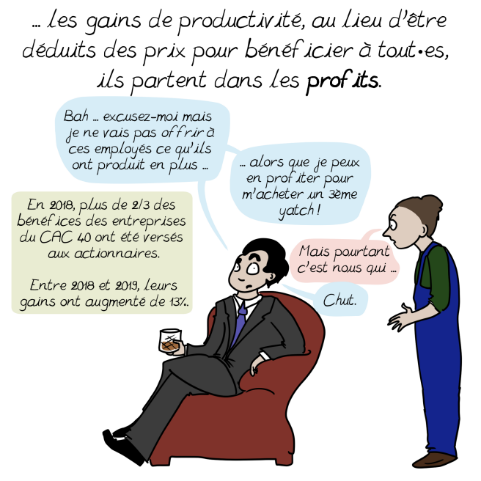 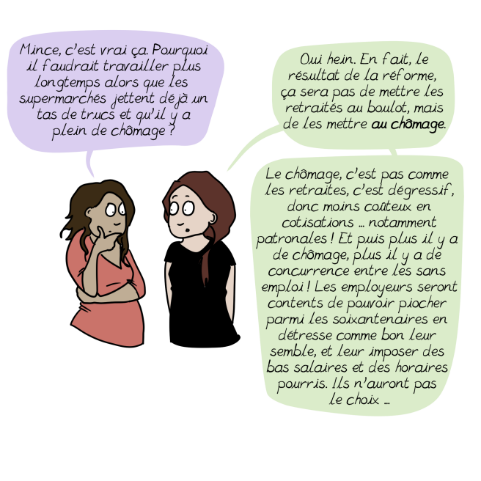 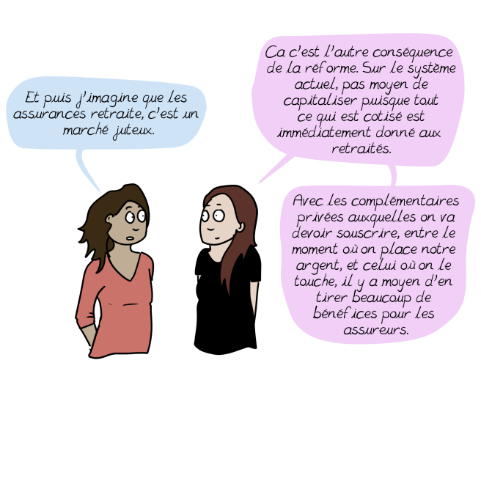 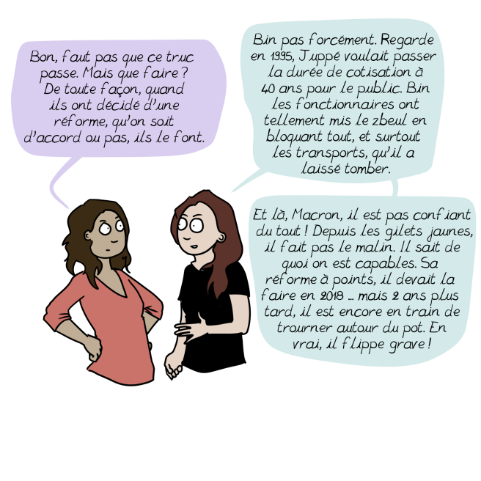 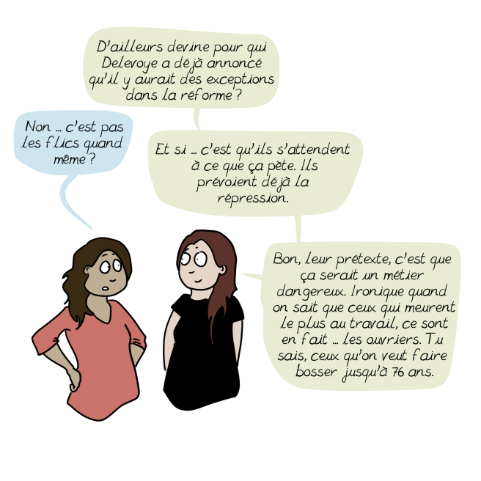 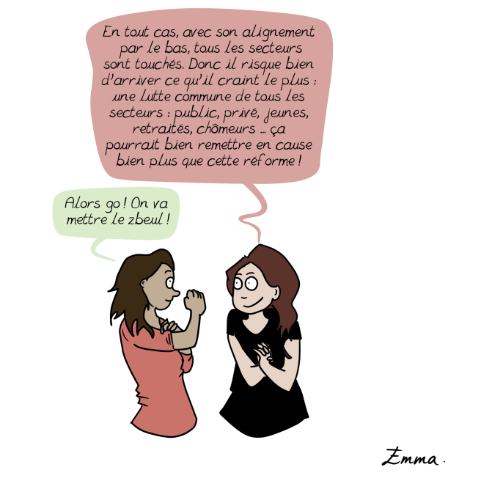 Remerciement à Emma qui nous autorise à publier sa BD
Il est possible de la retrouver sur emmaclit.com
Pour la soutenir dans son travail militant : 
https://fr.tipeee.com/emmaclit